1
2
3
4
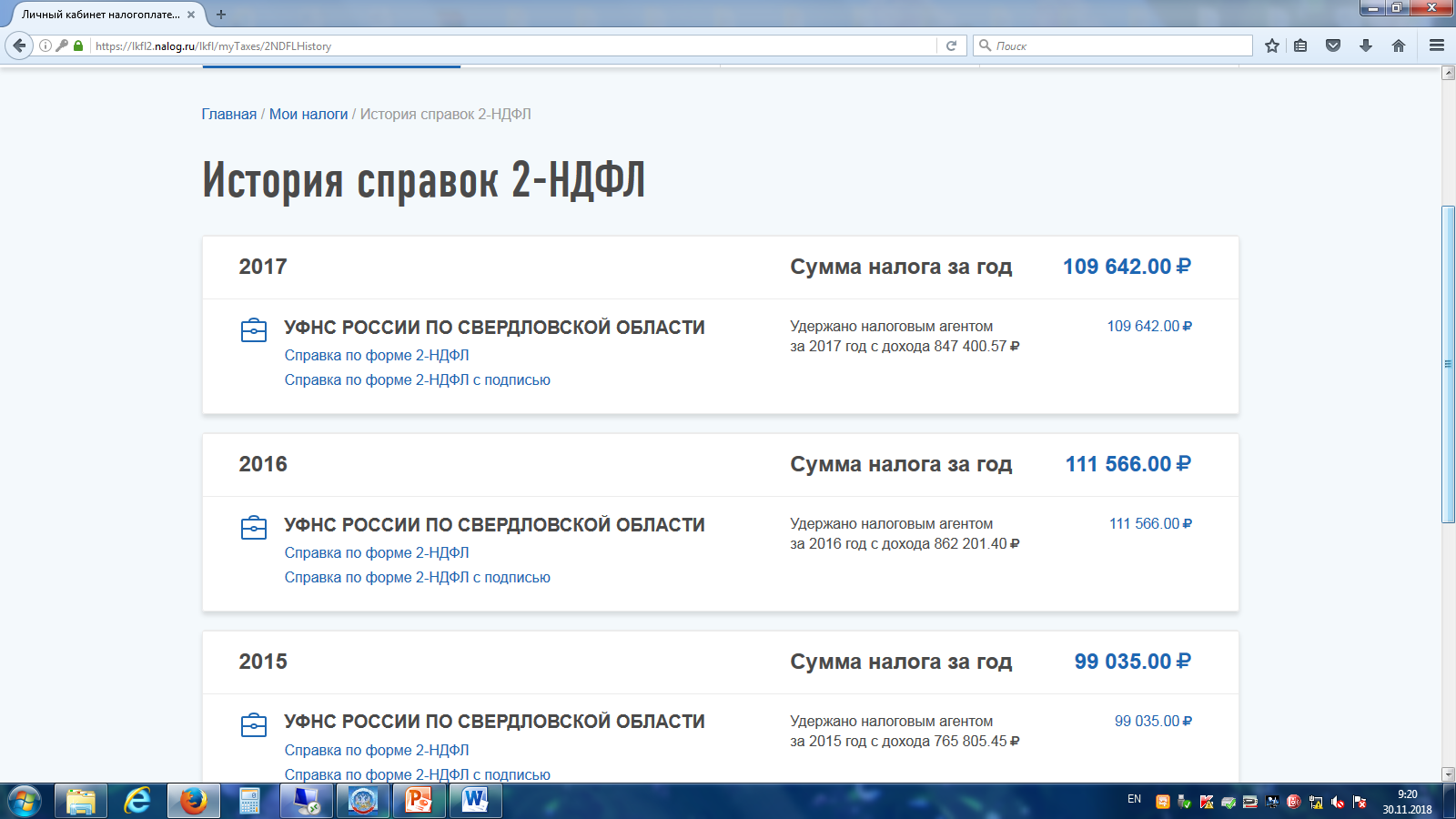 5
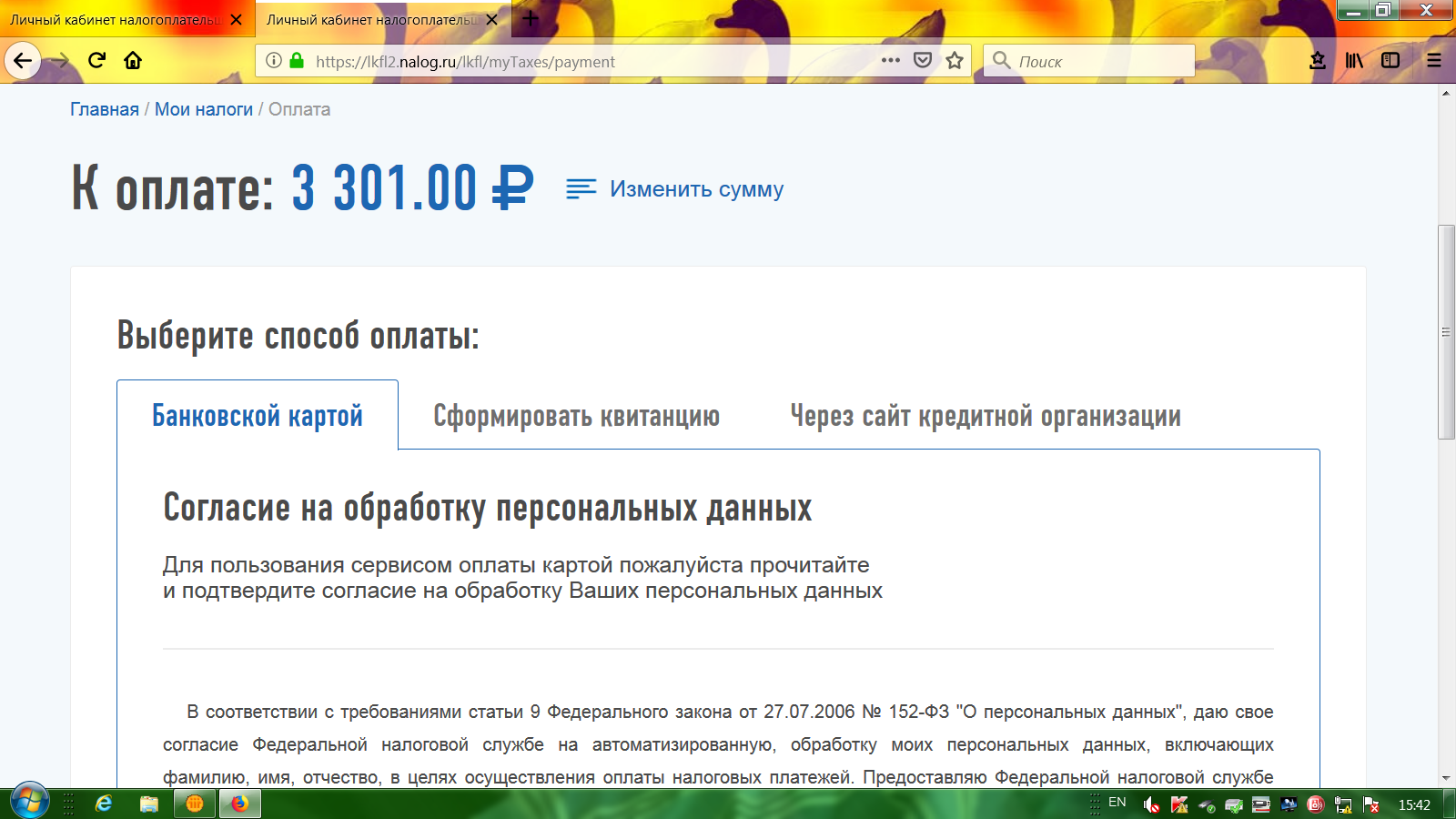 6
7
8
9
10
11
12